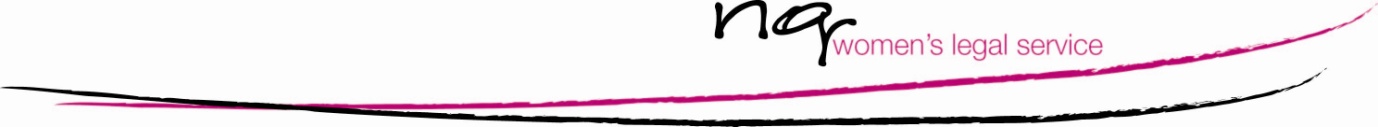 Social Media and Family Law
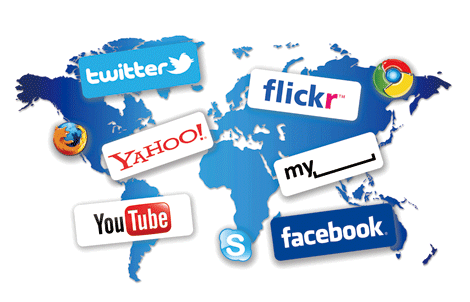 Presented by Jodie Woodward – Solicitor of North Queensland Women’s Legal Service
*Disclaimer 

The guidance provided in this presentation is not legal advice, it is information only. NQ Women’s Legal Service believes the information is accurate as at 30 January 2017 and does not accept responsibility for any errors and omissions.
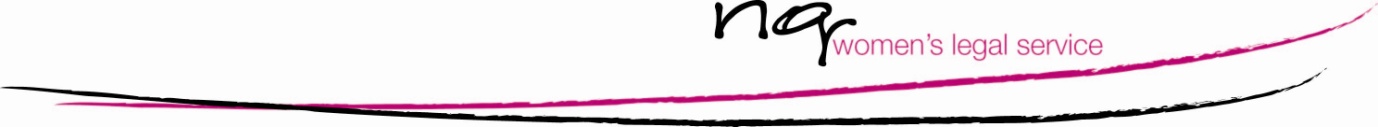 Who we are?  What we do?
Community Legal Centre for women, run by women.
Funded by State and Federal governments.
Provides free legal advice, information and referrals to all women mainly in the areas of family law, family/domestic violence, child protection, child support, sexual assault and  discrimination.
Face to face appointment in Townsville and Cairns with a monthly outreach services to Atherton, Mareeba, Innisfail, Mossman, Port Douglas, Ayr, Ingham and Charters Towers.
Assistance available face to face or over the phone. Free legal advice line operates Monday, Tuesday, Wednesday and Thursday from 9am to 1pm.
What we will be exploring today…
Service

2. Publication

3. Destroying Evidence

4. Evidence
Service
Delivering the documents by hand using a process service or any other person, who is not a party to the proceedings and who is over the age of 18 years. 
Via post or electronic communication, such as email. This method required the person being served to sign an acknowledgment and return it to you.
Or by service on a lawyer representing the person being served. Although the lawyer must have previously agreed in writing to accept service.
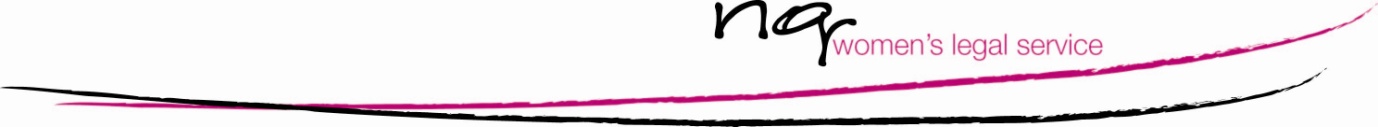 Byrne & Howard [2010] FMCAfam 509
The following should be outlined in the Applicant’s affidavit:
That reasonable steps have been taken to attempt to serve the subject document/s;
That the proposed method of service is likely to bring the existence and nature of the documents to the attention of the person sought to be served;
The extent to which the person to be served could become aware of the existence and nature of the documents in question by means of an advertisement or some other means of communication that is reasonably available;
The likely costs to the Applicant of the proposed substituted service;
The proposed substituted service is cost-efficient method; and
Why the discretion ought to be exercised in favour of granting the requested substituted service.
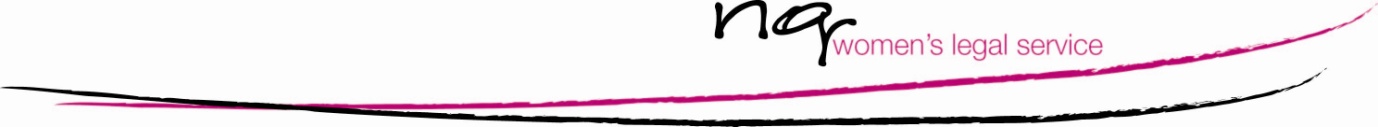 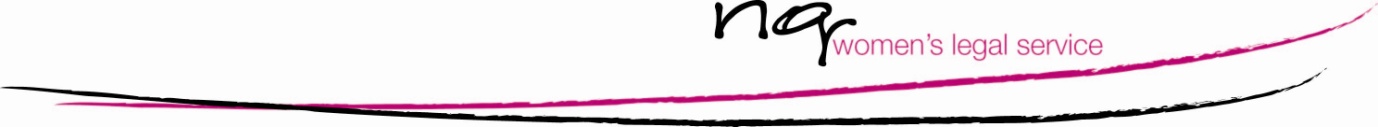 What the Court needs to be satisfied of…..
The person who created the relevant social media page is indeed the Respondent;
The relevant social media page was in fact the profile of the Respondent;
The Respondent was regularly accessing their relevant social media account; and
The Respondent would reasonably get notice of the relevant document/s if a private message or email was sent to his account.
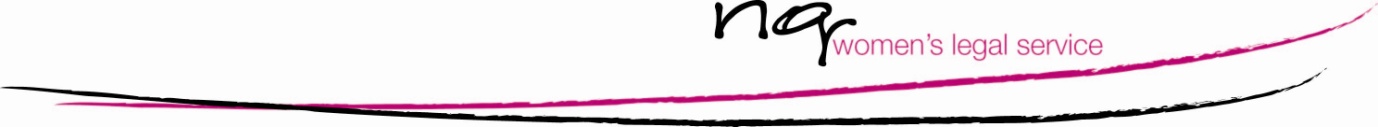 Publication
Section 121 (1) Family Law Act 1975 (Cth) – Restriction on Publication of Court Proceedings:

A person who publishes in a newspaper or periodical publication, by radio broadcast or television or by other electronic means, or otherwise disseminates to the public or to a section of the public by any means, any account of any proceedings, or of any proceedings, under this Act that identifies:

A party to the proceedings;
A person who is related to, or associated with, a party to the proceedings, or is, or is alleged to be, in any way concerned in the matter to which the proceedings relate; or
A witness in the proceedings;

Commits an offence punishable, upon conviction by imprisonment for a period of not exceeding one year.
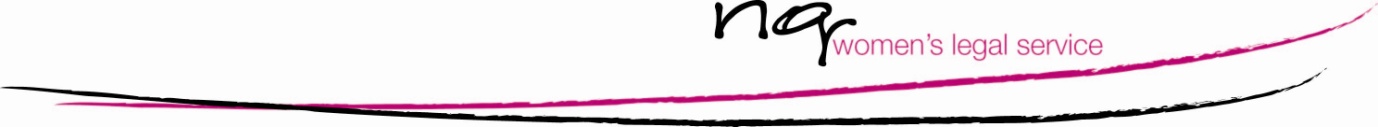 Relevant case law:


Lackey and Mae [2013] FMCA fam 284 

Xuarez v Vitela [2012] FamCA 574
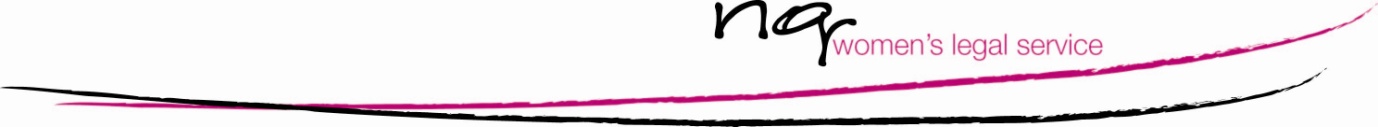 Other ways of breaching s121, by identifying:

the name, title, pseudonym or alias of the person;
the address of any premises at which the person resides or works, or the locality in which any such premises are situated;
the physical description or the style of dress of the person;
any employment or occupation engaged in, profession practised or calling pursued, by the person or any official or honorary position held by the person;
the relationship of the person to identified relatives of the person or the association of the person with identified friends or identified business, official or professional acquaintances of the person;
the recreational interests, or the political, philosophical or religious beliefs or interests, of the person; or
any real or personal property in which the person has an interest or with which the person is otherwise associated;
being particulars that are sufficient to identify that person to a member of the public, or to a member of the section of the public to which the account is disseminated, as the case requires;
Xuarez v Vitela [2012] FamCA 574
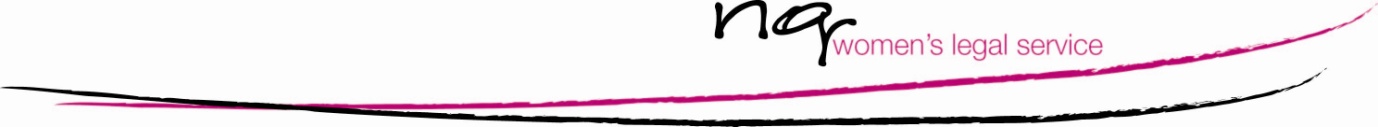 Destroying Evidence
Section 177 Legal Profession Regulation 2005 (NSW):

An Australian legal practitioner must not give advice to a client to the effect that a document should be destroyed, or should be moved from the place at which it is kept or from the person who has possession or control of it, if the practitioner is aware that:
	
	(a) it is likely that legal proceedings will be commenced in relation to which the document may be 	required; and
	(b) following the advice will result in the document being unavailable or unusable for the purpose 	of those proceedings. 

(2) An Australian legal practitioner must not destroy a document or move it from the place at which it is kept or from the person who has possession or control of it, or aid or abet a person in the destruction of the document or in moving it from the place at which it is kept or from the person who has possession or control of it, if the legal practitioner is aware that:

	(a) it is likely that legal proceedings will be commenced in relation to which the document may be 	required; and 
	(b) following the advice will result in the document being unavailable or unusable for the purpose 	of those proceedings. 

(3) Subclauses (1) and (2) apply even if there has been no indication that a specific person intends to commence proceedings in relation to which the document concerned may be required.
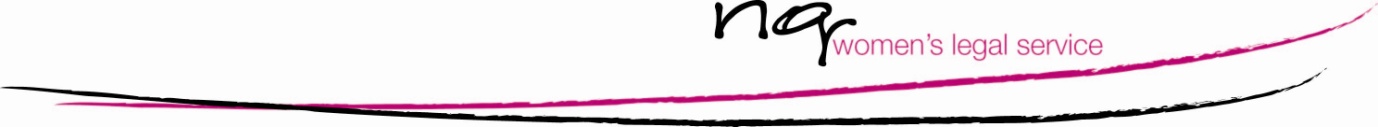 Criminal Code 1899 (Qld):

Section 129 – Damaging Evidence with Intent
A person who, knowing something is or may be needed in evidence in a judicial proceeding, damages it with intent to stop it being used in evidence commits a misdemeanor. 

Section 140 – Attempting to Pervert Justice
A person who attempts to obstruct, prevent, pervert, or defeat the course of justice is guilty of a crime.
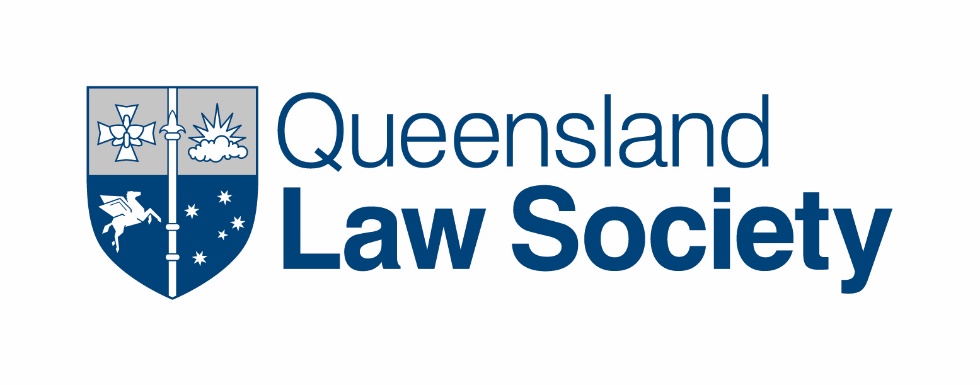 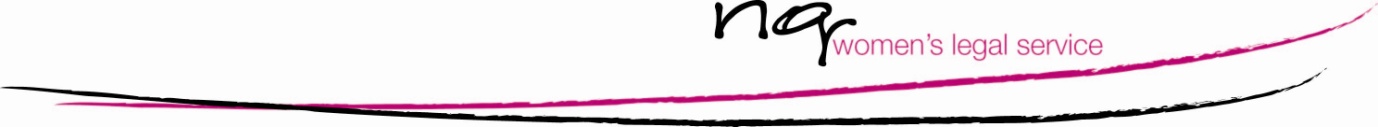 Evidence
The Evidence Act 1995 (Cth) does apply in family law matters, except when its provisions conflict with the Family Law Act 1975 (Cth) therefore Judges in Family Law proceedings exercise their discretion when determining things such as:

the nature of the evidence required;

which witnesses are to be called;

how evidence is to be adduced; and 

what evidence is inadmissible.
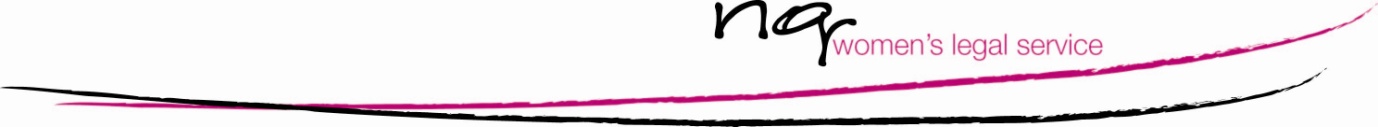 According to section 55 of the Evidence Act 1995 (Cth):

evidence that is relevant in a proceeding is evidence that, if it were accepted, could rationally affect (directly or indirectly) the assessment of the probability of the existence of a fact in issue in the proceeding. 

(2) Evidence is not taken to be irrelevant only because it relates to:

(a) credibility of a witness; or
(b) admissibility of other evidence; or 
(c) a failure too abbuce evidence.
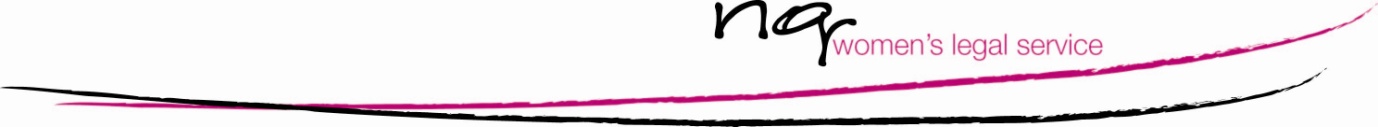 [Speaker Notes: 2006 Family Law Amendment (Shared Parental Responsibility) Act]
1. Suitability to Parent

	Lackey v Mae [2013 FMCAfam 284 (at 9);
	Santoro v Santoro [2011] FMCAfam 803;
	Reiby v Medowbank [2013] FCCA 2040.

2. Evidence of Knowledge/Intention

	O’Shea v Michaels [2011] FamCA 286 at [14]
 
3. Evidence of Relationship

	Longsdorf v Granger [2010] FMCAfam 1423

4. Evidence of Family Violence or Harm 

	Edwards v Granger [2013] FamCA 918 

5. Evidence of Children
	Hunter v Haro [2011] FMCAfam 638

6. Evidence that evokes the question of credibility 

	Doolan v East [2012] FamCA 459 at [49].
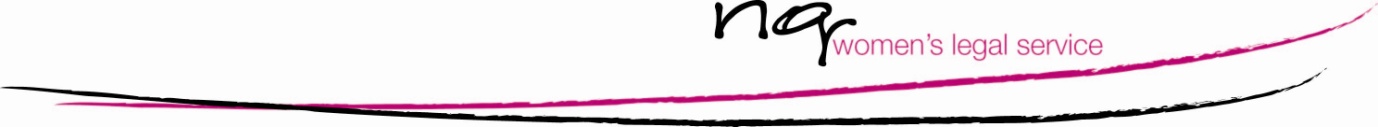 How to challenge the admissibility of evidence:

1. Relevance to the proceedings (s56(2) Evidence Act 1995 (Cth);

2. General Discretion to exclude evidence (s135 Evidence Act 1995     (Cth); 
	
	the Court may refuse to admit evidence if its probative value 	is substantially outweighed by the danger that the evidence 	might:

	(a) Be unfairly prejudicial to a party; or
	(b) Be misleading or confusing; or
	(c) Cause or result in undue waste of time. 

3. Authenticity (s58 Evidence Act 1995 (Cth). 

Vecchi v Vecchi [2009] FMCAfam 1464.
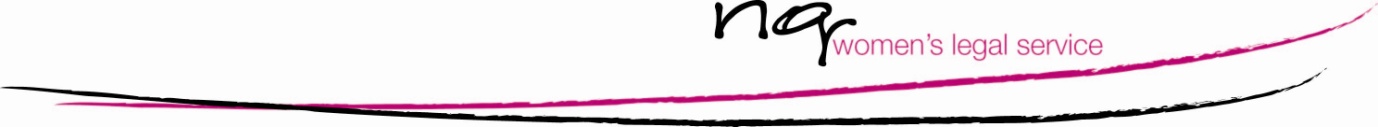 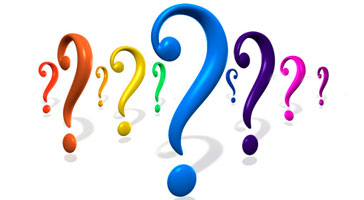 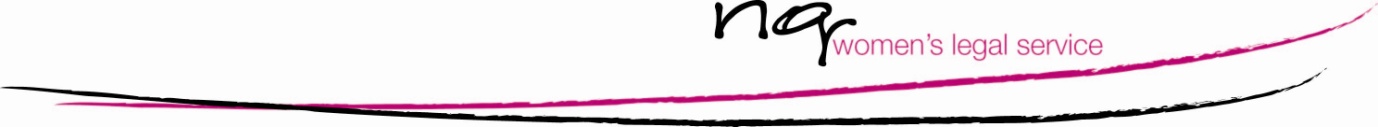 Contacting Us
Phone: 4772 5400
Fax: 4772 5315
Email: tsvadmin@nqwls.com.au
Mail: PO BOX 2209, Townsville, Qld, 4810
Our website: www.nqwls.com.au
Sources:
Legislation:

Family Law Act 1975 (Cth)
Federal Circuit Court Rules 2001 (Cth)
Family Law Rules 2004 (Cth) 
Legal Profession Regulation 2005 (NSW)
Criminal Code 1899 (Qld)
Evidence Act 1995 (Cth)
Acts Interpretation Act 1901 (Cth) 

Case Law:

Byrne & Howard [2010] FMCAfam 509
Lackey and Mae [2013] FMCA fam 284 
Xuarez v Vitela [2012] FamCA 574
Santoro v Santoro [2011] FMCAfam 803
Reiby v Medowbank [2013] FCCA 2040 
O’Shea v Michaels [2011] FamCA 286 
Longsdorf v Granger [2010] FMCAfam 1423
Edwards v Granger [2013] FamCA 918 
Hunter v Haro [2011] FMCAfam 638
Doolan v East [2012] FamCA 459
Vecchi v Vecchi [2009] FMCAfam 1464
Thank you
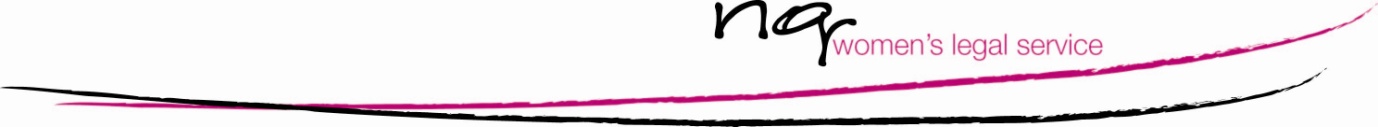